ГОДИШЕН ДОКЛАД ЗА НАРУШЕНИЯ НА ПРАВА, СВЪРЗАНИ С УПРАЖНЯВАНЕ ПРАВОТО НА ТРУД
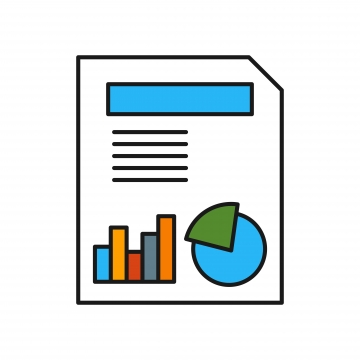 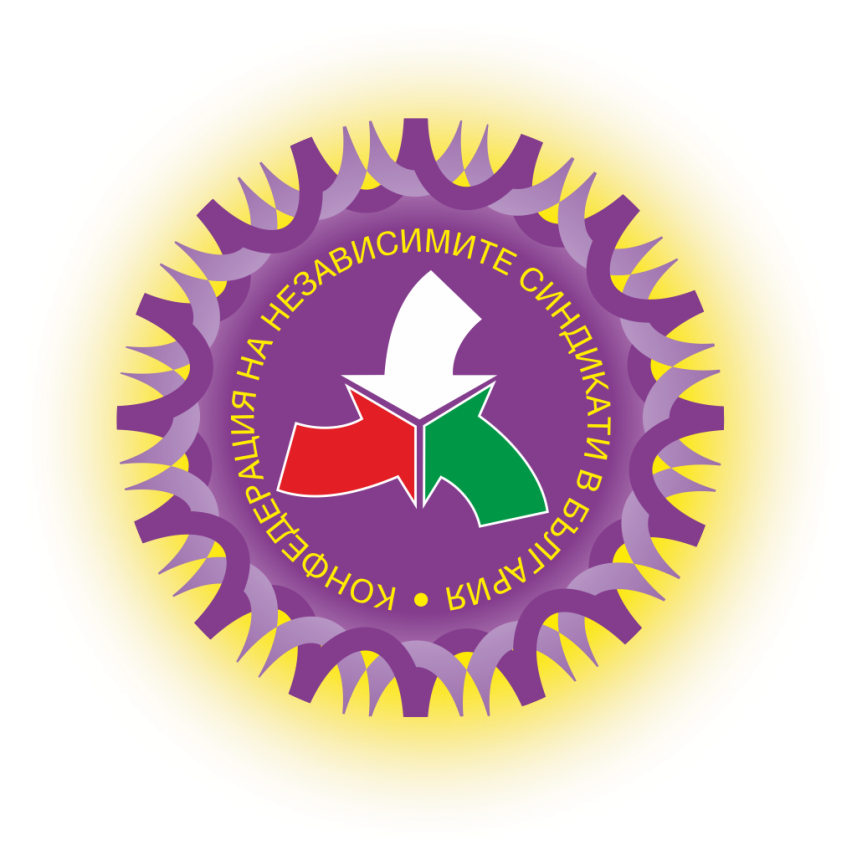 2024 Г.
ИЗТОЧНИЦИ НА ИНФОРМАЦИЯ ЗА ДОКЛАДА
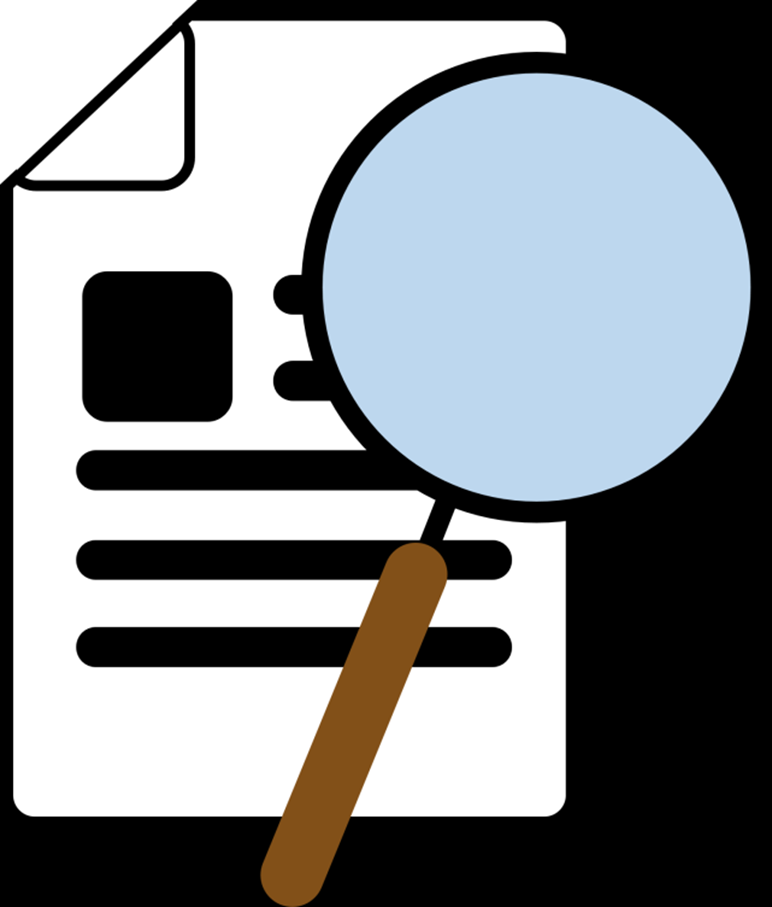 ДАННИ ОТ ИЗПЪЛНИТЕЛНА АГЕНЦИЯ ГЛАВНА ИНСПЕКЦИЯ ПО ТРУДА ЗА 2023 .
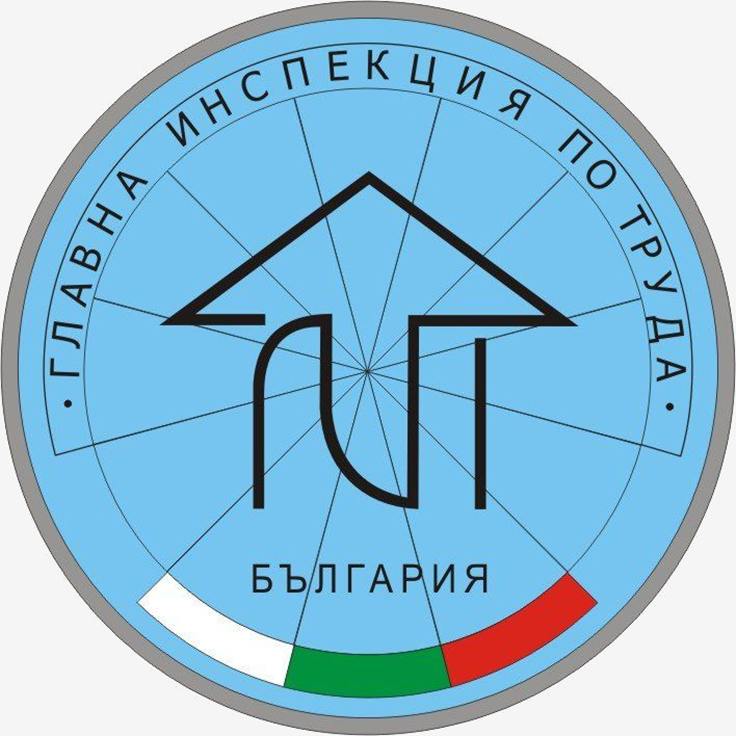 БРОЙ ИЗВЪРШЕНИ ПРОВЕРКИ – 48 570 бр.

УСТАНОВЕНИ НАРУШЕНИЯ –  229 801 бр.

По осъществяване на трудовите правоотношения – 111 983 бр.

По здравословни и безопасни условия на труд –  116 688 бр.

Неизпълнени предписания – 1 468 бр. 
	
СУМА НА ВЛЕЗЛИТЕ В СИЛА НАКАЗАТЕЛНИ ПОСТАНОВЛЕНИЯ И ОДОБРЕНИ СПОРАЗУМЕНИЯ – 14 584 268 лв.
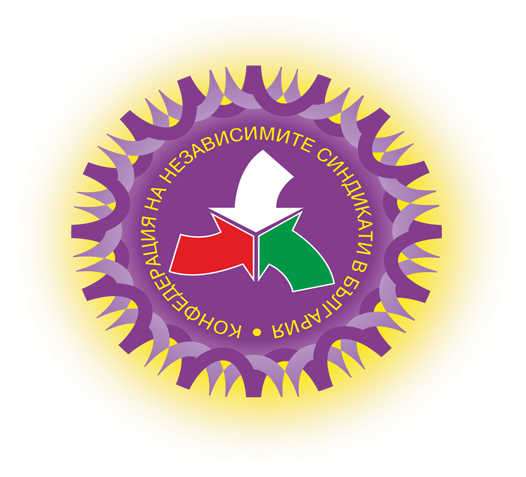 ДАННИ ОТ СИГНАЛИ, ПОСТЪПИЛИ В СТРУКТУРИТЕ НА КНСБ ПРЕЗ 2023 Г.
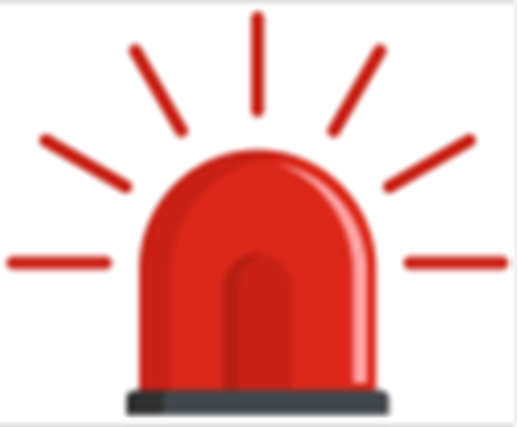 17 038 СИГНАЛА
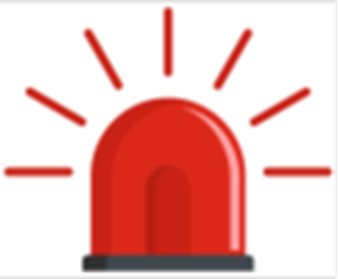 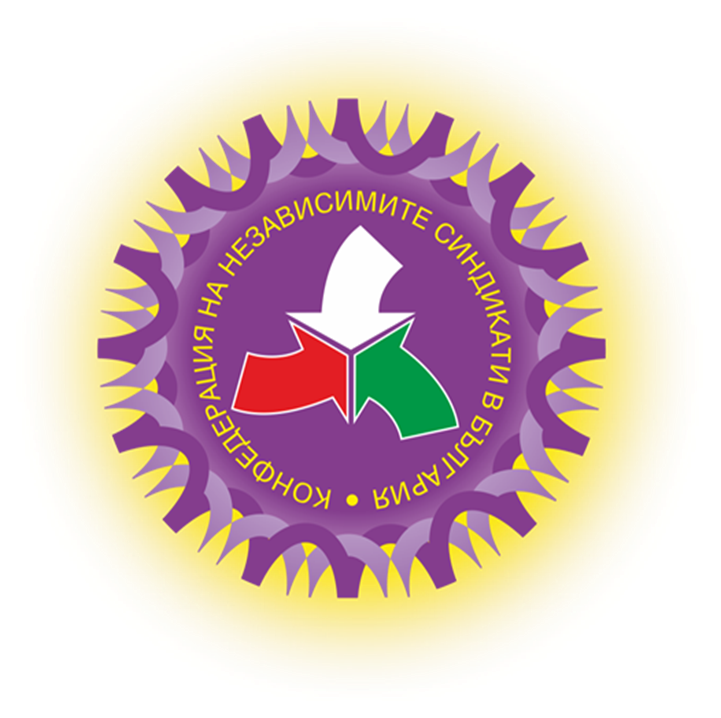 17 038 СИГНАЛА
6
7
8
9
10
11
12
13
14
15
16
17
ДЕМОГРАФСКО РАЗПРЕДЕЛЕНИЕ НА ПОДАВАЩИТЕ СИГНАЛИ
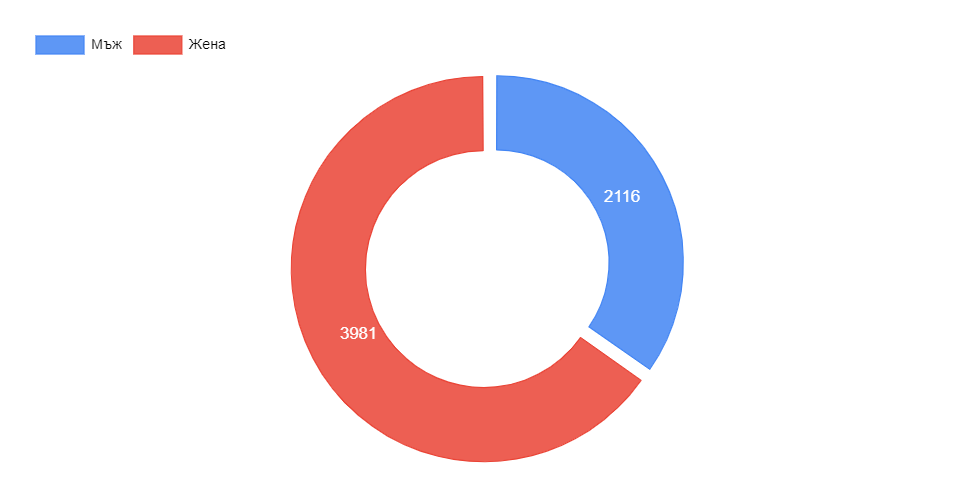 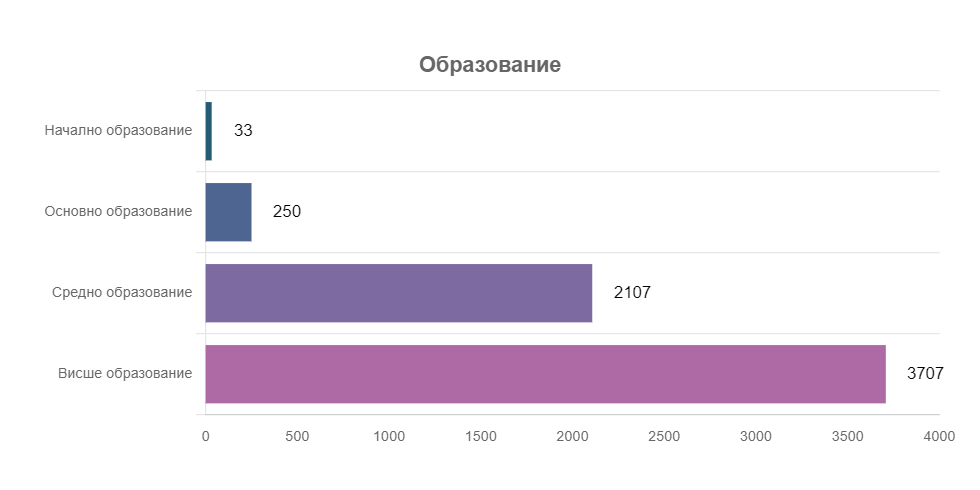 ДЕМОГРАФСКО РАЗПРЕДЕЛЕНИЕ НА ПОДАВАЩИТЕ СИГНАЛИ
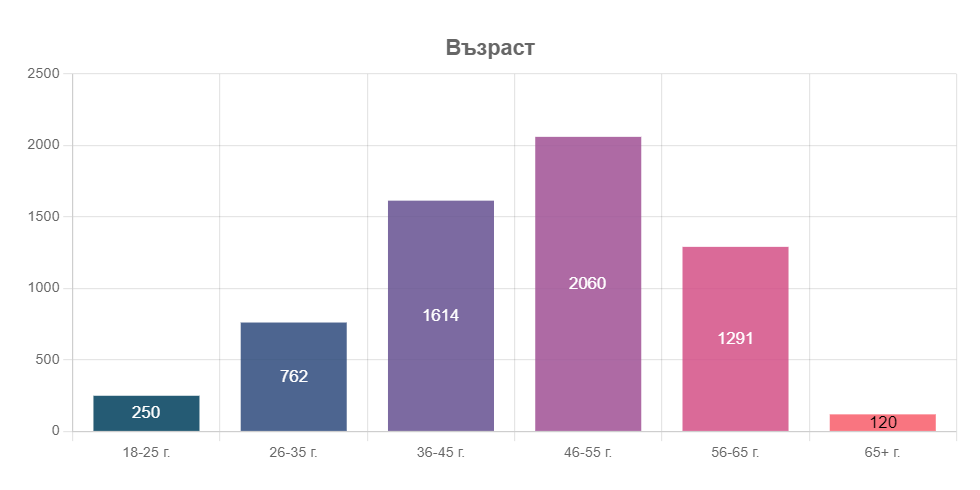 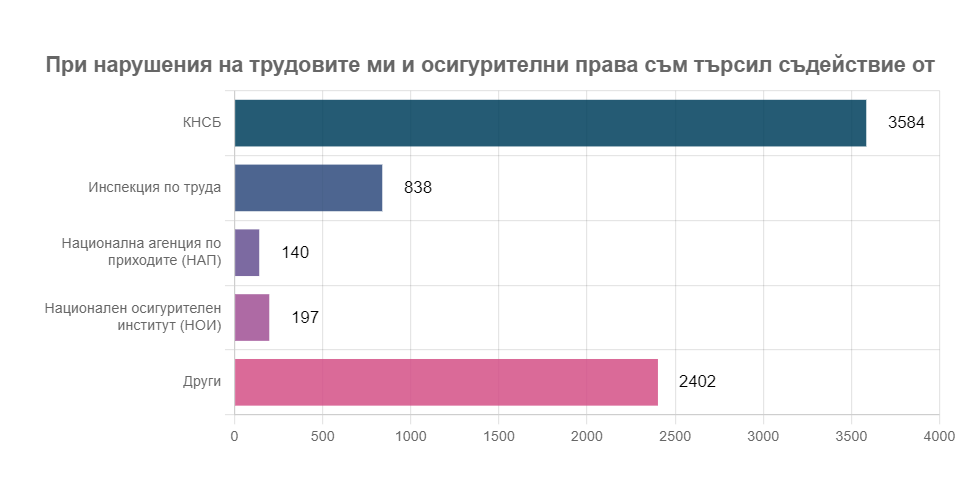 НАСТОЯВАНЕ НА КНСБ
Транспониране на:

ДИРЕКТИВА ОТНОСНО АДЕКВАТНИТЕ МИНИМАЛНИ РАБОТНИ ЗАПЛАТИ В ЕС И НАСЪРЧАВАНЕ НА КОЛЕКТИВНОТО ТРУДОВО ДОГОВАРЯНЕ

ДИРЕКТИВА ЗА УКРЕПВАНЕ НА ПРИНЦИПА НА РАВНО ЗАПЛАЩАНЕ НА ЖЕНИТЕ И МЪЖЕТЕ ЗА РАВЕН ТРУД ИЛИ ЗА ТРУД С РАВНА СТОЙНОСТ ЧРЕЗ ПРОЗРАЧНОСТ В ЗАПЛАЩАНЕТО И МЕХАНИЗМИ ЗА ПРИЛАГАНЕ

Ратификация на:

КОНВЕНЦИЯ 151 ЗА ЗАЩИТА НА ПРАВОТО НА ОРГАНИЗАЦИЯ И ПРОЦЕДУРИ ЗА ОПРЕДЕЛЯНЕ НА УСЛОВИЯТА НА ЗАЕТОСТ В ДЪРЖАВНАТА АДМИНИСТРАЦИЯ

КОНВЕНЦИЯ 154 ЗА НАСЪРЧАВАНЕ НА КОЛЕКТИВНОТО ТРУДОВО ДОГОВАРЯНЕ

КОНВЕНЦИЯ 190 ЗА ПРЕМАХВАНЕ НА НАСИЛИЕТО И ТОРМОЗА В ОБЛАСТТА НА ТРУДА
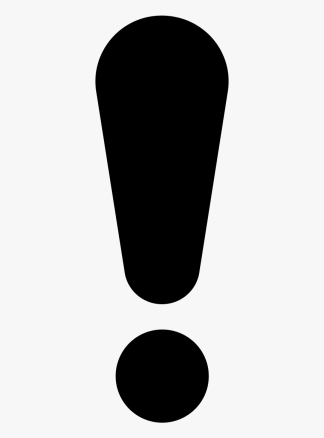 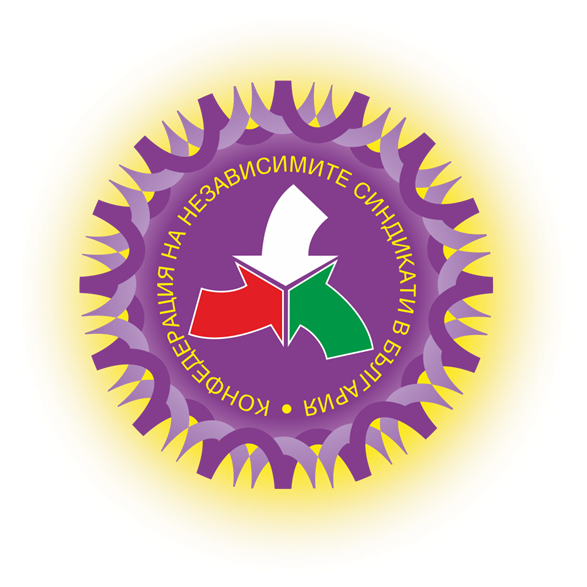 НАСТОЯВАНЕ НА КНСБ
ПЛАН ЗА ДЕЙСТВИЕ ЗА НАСЪРЧАВАНЕ НА КОЛЕКТИВНОТО ДОГОВАРЯНЕ И ДОСТИГАНЕ НА 80% ПОКРИТИЕ НА НАЕМНИЯ ТРУД С КТД.

ГАРАНТИРАНЕ ПРАВОТО НА СДРУЖАВАНЕ В СИНДИКАЛНИ ОРГАНИЗАЦИИ И ЗАСИЛВАНЕ НА КОНТРОЛА НА ИНСТИТУЦИИТЕ ОТНОСНО ПРИЛАГАНЕТО НА ЧЛ. 174Б ОТ НК.

ГАРАНТИРАНЕ ПРАВОТО НА ПРЕДСТАВИТЕЛИТЕ НА СИНДИКАЛНИТЕ ОРГАНИЗАЦИИ ДА ПОСЕЩАВАТ ПО ВСЯКО ВРЕМЕ ПРЕДПРИЯТИЯТА И ДРУГИТЕ МЕСТА, КЪДЕТО СЕ ИЗВЪРШВА РАБОТАТА (ЧЛ. 406 ОТ КТ) И КОНТРОЛ НА ИНСТИТУЦИИТЕ ОТНОСНО ПРИЛАГАНЕТО НА ЗАКОНОДАТЕЛСТВОТО.
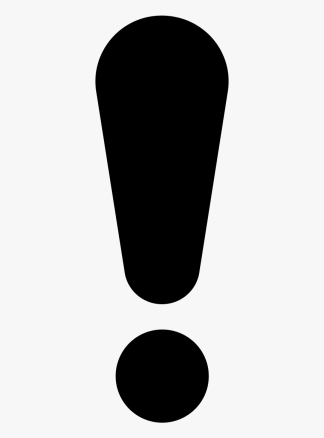 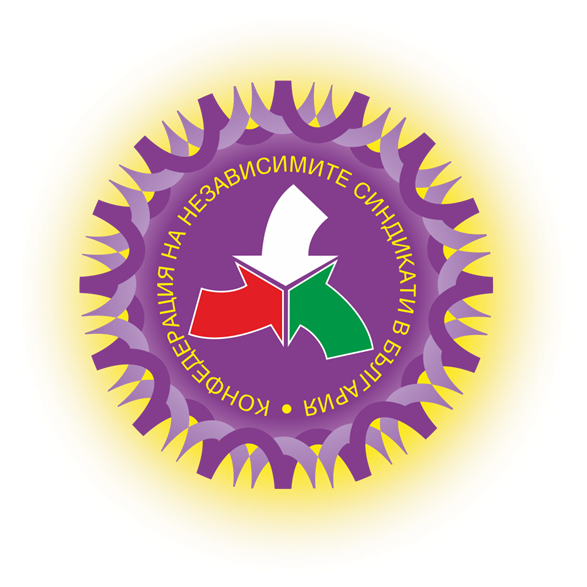 ГОДИШЕН ДОКЛАД ЗА НАРУШЕНИЯ НА ПРАВА, СВЪРЗАНИ С УПРАЖНЯВАНЕ ПРАВОТО НА ТРУД
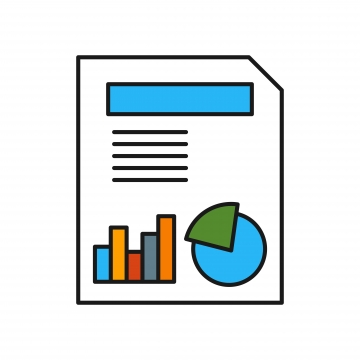 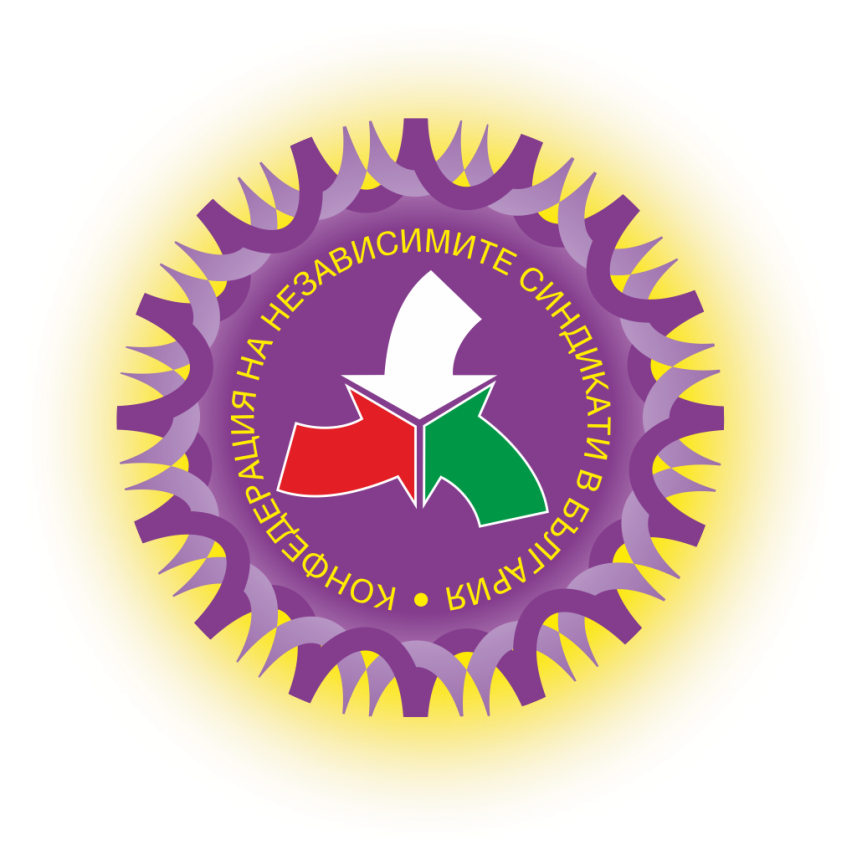 КНСБ